Maria Lucia Fattorelli


Aulão Público sobre a PBH Ativos S/A
Indisciplinar UFMG 
Belo Horizonte, 12 de julho de 2017
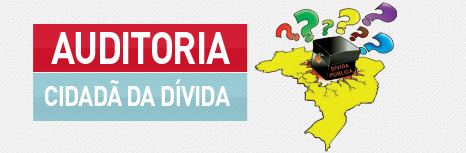 PBH Ativos S/A
Esquema de geração de Dívida Pública sem contrapartida
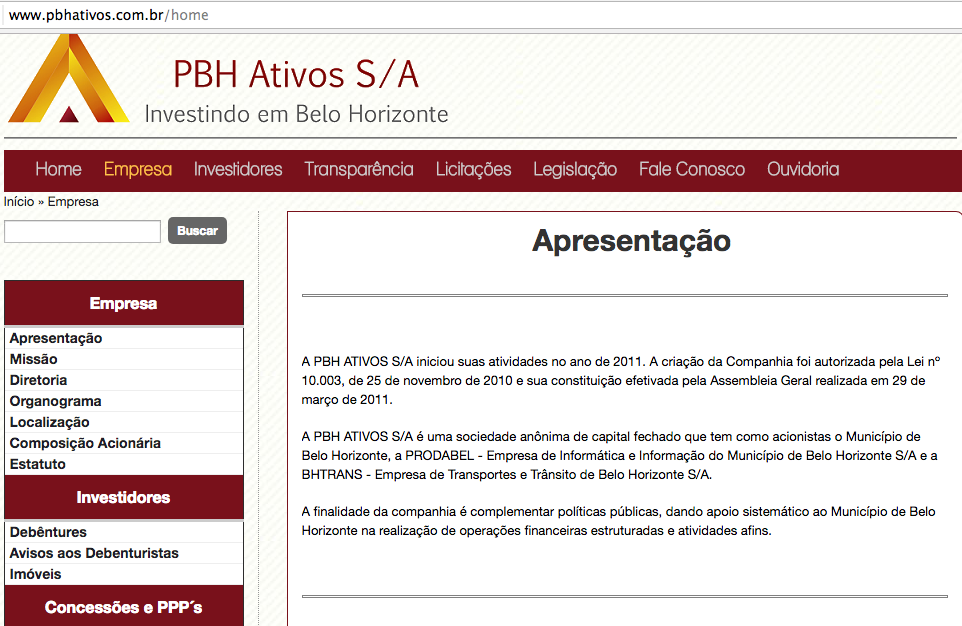 INCONSTITUCIONALIDADE

ART. 173 da Constituição Federal

Empresas estatais devem obedecer aos imperativos da segurança nacional e o atendimento relevante de interesse coletivo

PBH Ativos S/A, empresa estatal não dependente, atende ao disposto no art. 173 da Constituição?

Atividade dedicada a operações financeiras que envolvem a emissão de debêntures ou outra forma de título financeiro assemelhado, com garantia estatal baseada em direitos sobre créditos ou qualquer outra forma, é atividade que obedece aos imperativos da segurança nacional e o atendimento relevante de interesse coletivo?
ILEGALIDADES

Estados e Municípios estão proibidos 
de emitir títulos da dívida pública 
Lei 9.496/97, art. 3o, § 5o  e Constituição Federal art. 33 ADCT


EMISSÃO DE DEBÊNTURES COM GARANTIA ESTATAL

Disfarce de operação de crédito não autorizada e, portanto, ilegal;

Antecipação de receita, o que também é ilegal e que irá beneficiar uma administração municipal passageira, comprometendo todas as futuras administrações e gerações.
INCONSTITUCIONALIDADE FLAGRANTE 
EMISSÃO DISFARÇADA DE DÍVIDA PÚBLICA
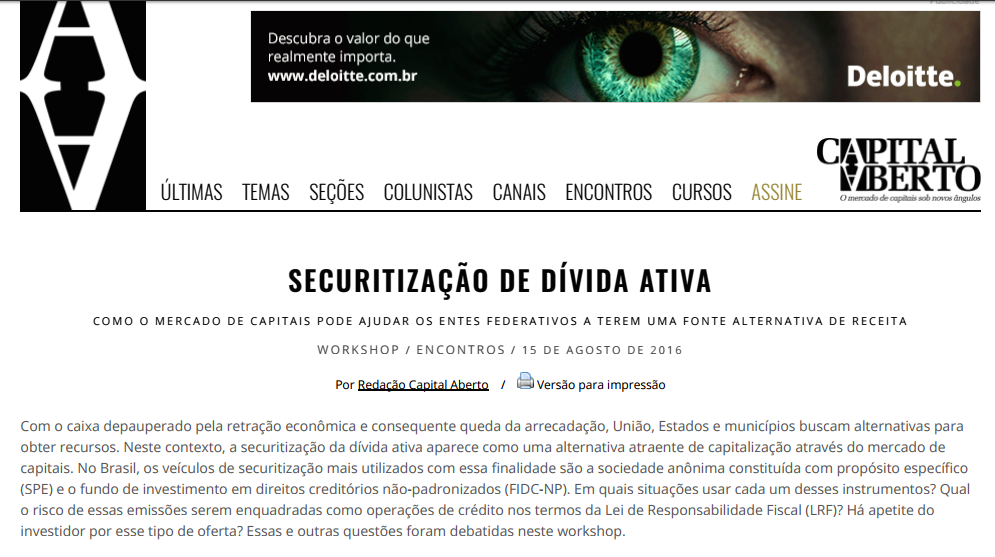 COMO ESSE ESQUEMA ENTROU NO BRASIL: 													CONSULTORIAS PRIVADAS
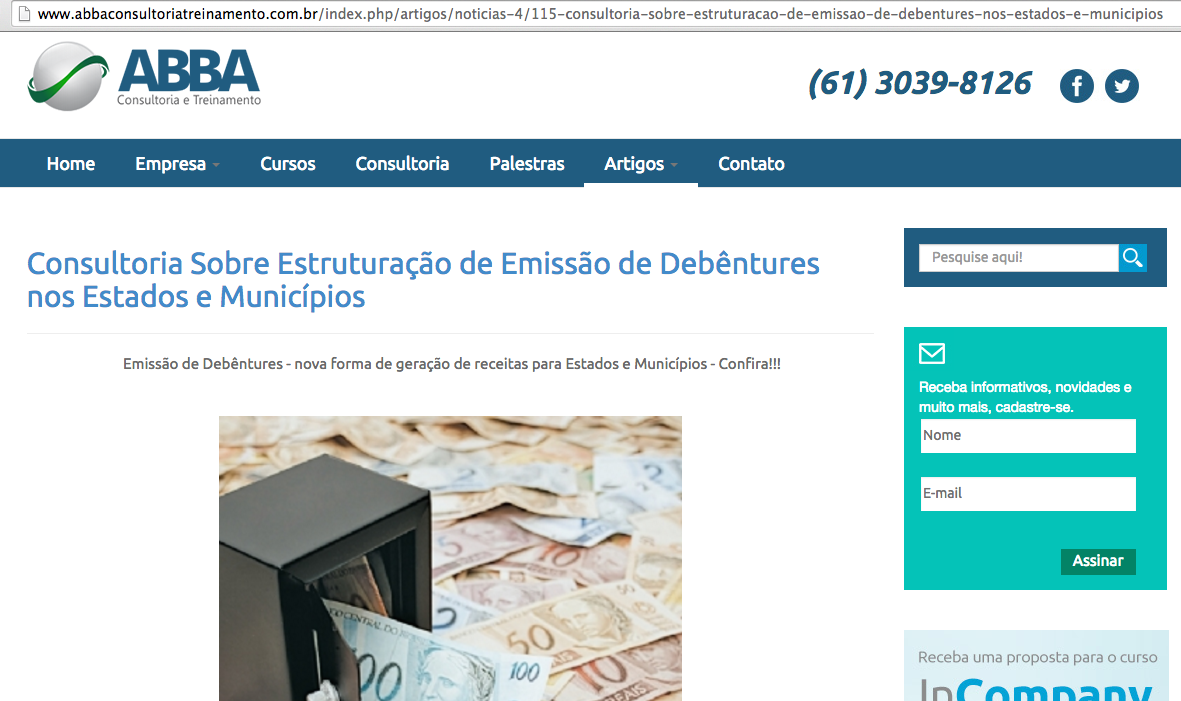 EXPERTISE 

DO FMI
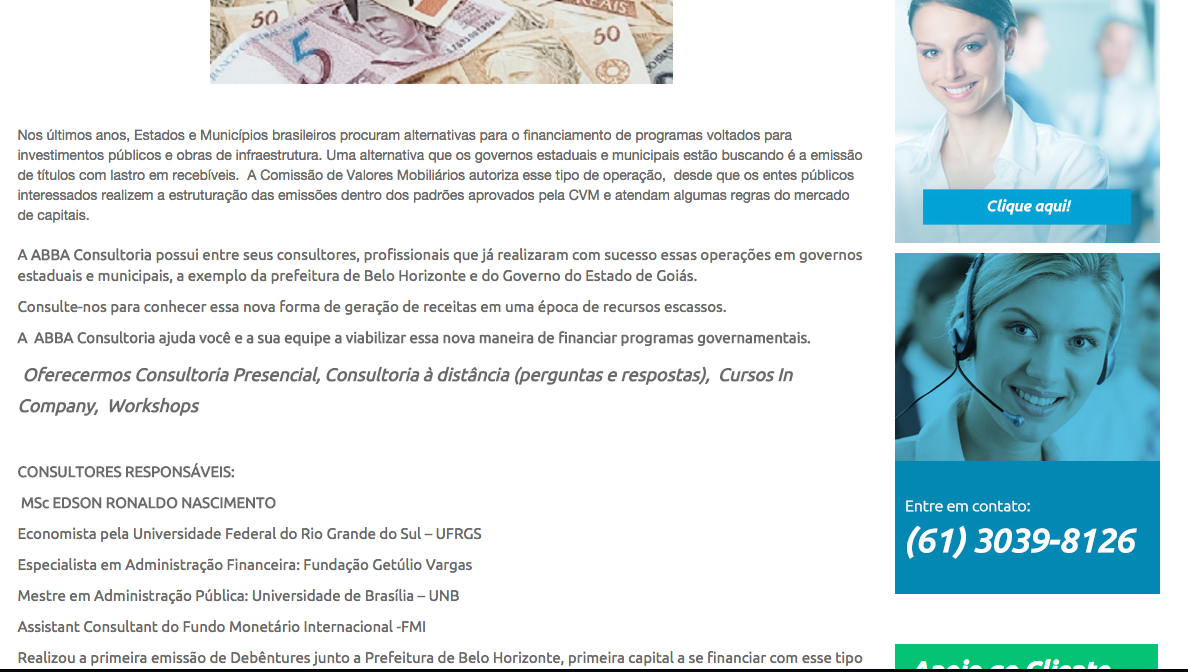 Semelhança com a empresa EFSF, sediada em Luxemburgo, paraíso fiscal na Europa, criada por imposição do FMI
COMO O ESQUEMA SE ALASTRA
A MESMA PESSOA
Vende consultoria
Preside estatal não dependente criada conforme sua consultoria
Ocupa cargos em Estados onde estão sendo criadas estatais não dependentes conforme sua consultoria
Edson Ronaldo do Nascimento
Consultor responsável da ABBA 
Presidente da PBH Ativos S/A (Empresa não dependente do Município de Belo Horizonte)
Superintende da Fazenda de Goiás
Secretário de Fazenda de Tocantins
Consultor Assistente do FMI
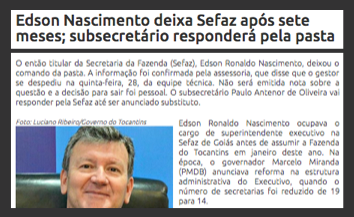 CONSULTORIAS PRIVADAS = 
CONFLITO DE INTERESSES
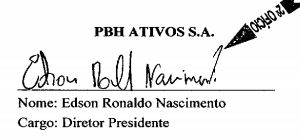 COMO O ESQUEMA SE ALASTRA: CONFLITO DE INTERESSES
Renato Villela
Sócio da CPSEC (Empresa não dependente do Estado de São Paulo)
Diretor da CPP (Empresa Acionista da CPSEC)
Secretário de Fazenda do Estado de São Paulo
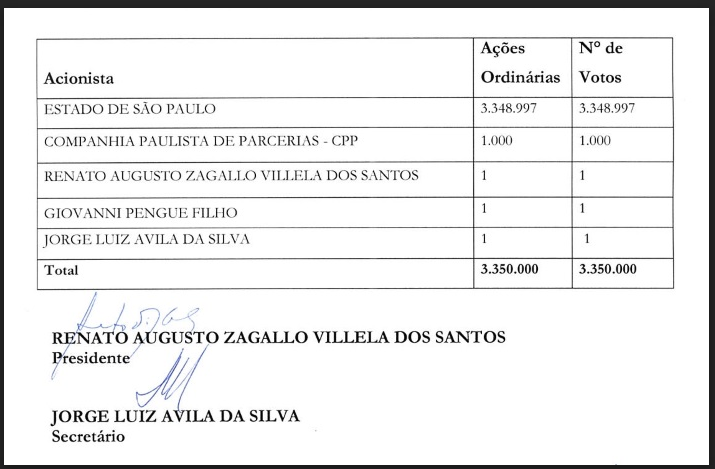 INCOERÊNCIA

Conjuntura de aceleração de Privatizações de empresas estatais estratégicas e lucrativas

Criação de “estatais não dependentes” regidas pelo direito privado para emitir debêntures com garantia pública
Emitir debêntures é atividade de Estado? Obedece ao art. 173 da Constituição Federal?
Qual a necessidade desse tipo de negócio para o Estado???
Qual o benefício que esse tipo de estatal trará para a sociedade???
INCOERÊNCIA:
MERCADO PREGA A PRIVATIZAÇÃO ATÉ DO BANCO DO BRASIL E PETROBRÁS
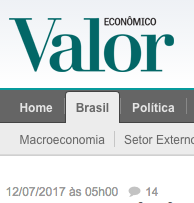 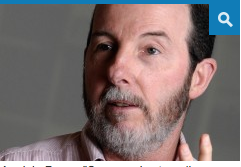 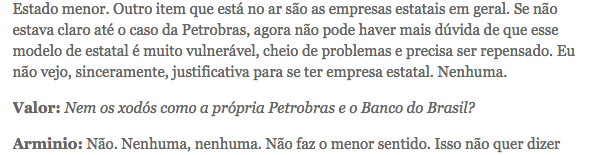 CÂMARA MUNICIPAL FOI ILUDIDA SOBRE A CRIAÇÃO DA PBH ATIVOS S/A

Lei no 10.003, de 25/11/2010

A Lei Municipal aprovada pelos Vereadores criou a PBH Ativos S/A estabeleceu, que o seu capital social seria de R$100.000,00: 

Art. 3° - O capital social inicial da sociedade será de R$100.000,00 (cem mil reais), representado por dez mil ações ordinárias nominativas, sem valor nominal, a ser integralizado pelo Município de Belo Horizonte em moeda corrente com recursos do Tesouro.
Emissão de 2.300 debêntures por R$100.000 cada uma



Debêntures pagam juros exorbitantes: IPCA + 11%
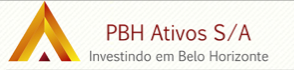 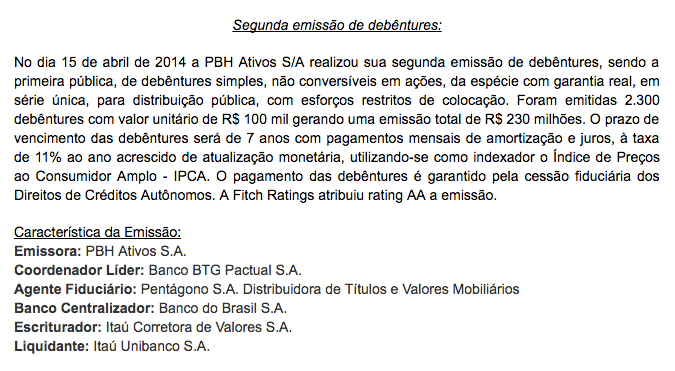 GARANTIA PÚBLICA DISFARÇADA DE DEBÊNTURES SUBORDINADAS
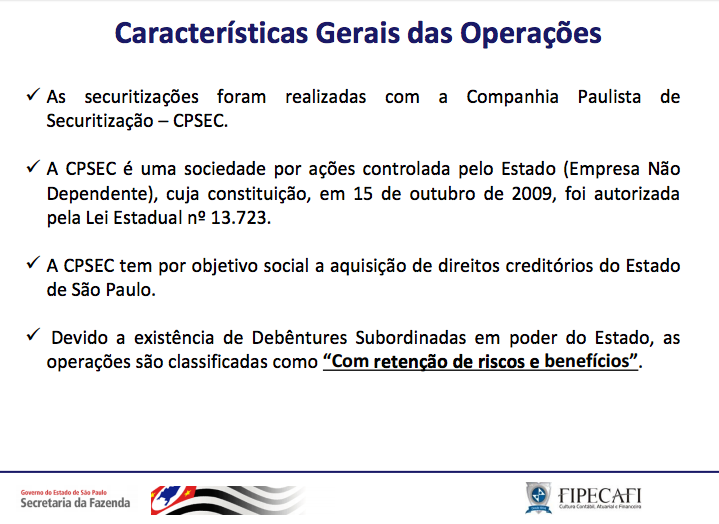 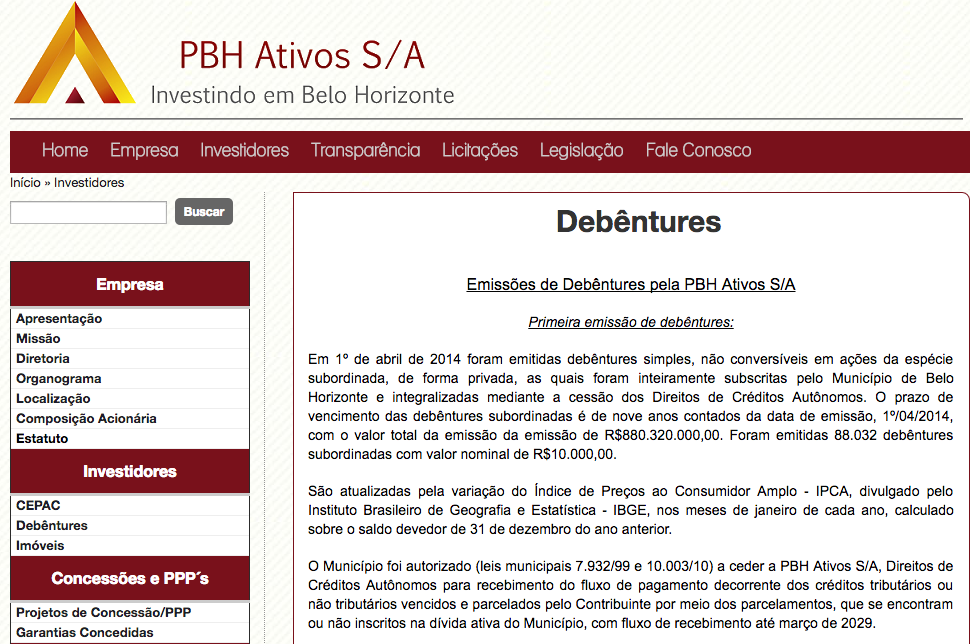 COMO FUNCIONA O ESQUEMA?
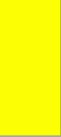 ENTE FEDERADO 
Estado ou Município


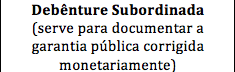 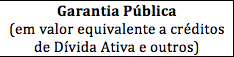 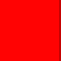 ESTATAL NÃO DEPENDENTE
Pessoa jurídica de direito privado


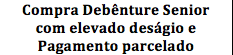 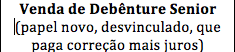 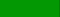 INVESTIDOR
Como o esquema está funcionando em São Paulo - CPSEC
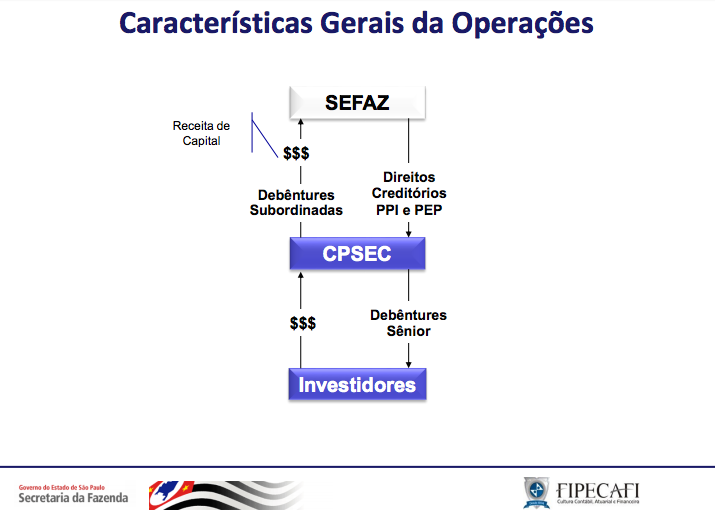 Modus Operandi  do  Esquema 
 
A EMPRESA ESTATAL NÃO DEPENDENTE EMITE DEBÊNTURES DE 2 TIPOS:

SÊNIOR:  DEBÊNTURES COM GARANTIA REAL do ente estatal e são vendidas a investidores privilegiados. 
	No caso da PBH Ativos S/A o próprio banco BTG Pactual que realizou a operação e cobrou elevada comissão teria comprado a totalidade das debentures que são remuneradas regiamente, com juros equivalentes a 23% (IPCA + 11%)

SUBORDINADAS: DEBÊNTURES que são entregues para o ente federado (estado ou município), não podem ser comercializadas, servindo apenas para documentar a garantia pública para essas operações. O estoque de créditos existentes (inscritos ou não em Dívida Ativa) serve apenas para dimensionar a garantia pública inicial, que será atualizada monetariamente
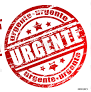 PLS 204 de 10/05/2016
de autoria do Senador José Serra


Visa “legalizar” esquema que concede garantias públicas a empresas estatais não dependentes que emitem debêntures, sob o pretexto de “cessão” de direitos creditórios que não saem do lugar...
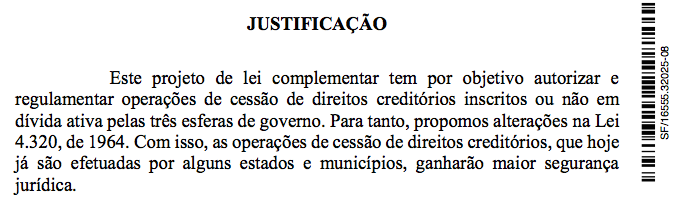 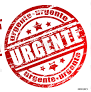 PLS 204 de 10/05/2016
de autoria do Senador José Serra



EM 13/12/2016 NÃO CONSEGUIRAM APROVAR:
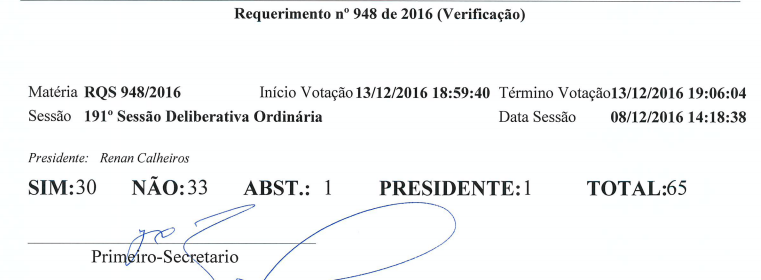 EMPRESAS ESTATAIS NÃO DEPENDENTES 
sendo criadas em diversos estados e municípios

PBH Ativos S/A
CPSEC – Estado de São Paulo
InvestPOA – Porto Alegre
Recda - Recife
CEDMS – Salvador  e outras
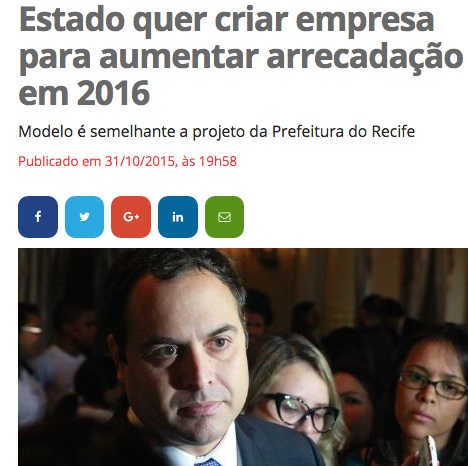 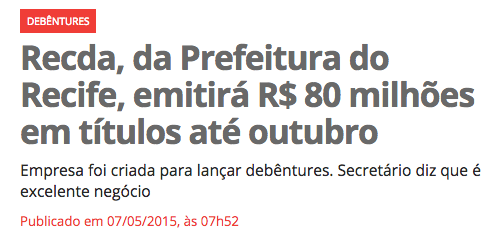 EC 95:  Favorecimento a esquema financeiro fraudulento   https://goo.gl/lvvJPe  
 
“§ 6º Não se incluem na base de cálculo e nos limites estabelecidos neste artigo:
(...)
IV - despesas com aumento de capital de empresas estatais não dependentes.”
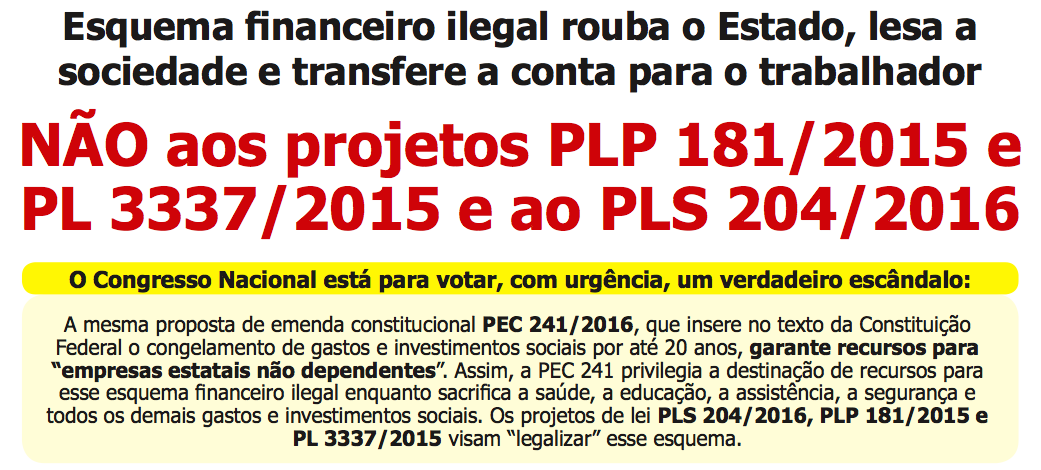 ESQUEMA DE GERAÇÃO DE DÍVIDA NOS ESTADOS


Processo Tribunal de Contas da União
TC 016.585/2009-0 [Apensos: TC 024.270/2015-6, TC 043.416/2012-8]

TRECHO RELATÓRIO TC 016.585/2009-0 
“Trata-se, portanto, de desenho que apresenta em sua essência a mesma estrutura adotada pelos entes que optaram por criar uma empresa pública emissora de debêntures lastreadas em créditos tributários, por meio da qual o ente federado obtém do mercado uma antecipação de receitas que serão auferidas somente no futuro e que, quando o forem, serão destinadas ao pagamento dos credores, numa nítida e clara, ao ver do Ministério Público de Contas, operação de crédito, conforme o conceito amplo adotado no artigo 29, III, da LRF.”
TRECHO CONCLUSÃO RELATÓRIO TC 016.585/2009-0 

 - “Arrumaram um subterfúgio ilegal com aparência legal para antecipação de receita e burlar a LRF - que pressupõe a ação planejada e transparente, em que se previnem riscos e corrigem desvios capazes de afetar o equilíbrio das contas públicas, e regras para antecipação de receitas.”

- “Esse mecanismo compromete as gestões futuras e prejudica a sustentabilidade fiscal do Município – as receitas de parceladas em Dívida Ativa ou espontaneamente entrariam também no futuro ( em outras gestões).”
OPERAÇÃO ILEGAL, MAS MEIRELLES DIZ QUE NÃO
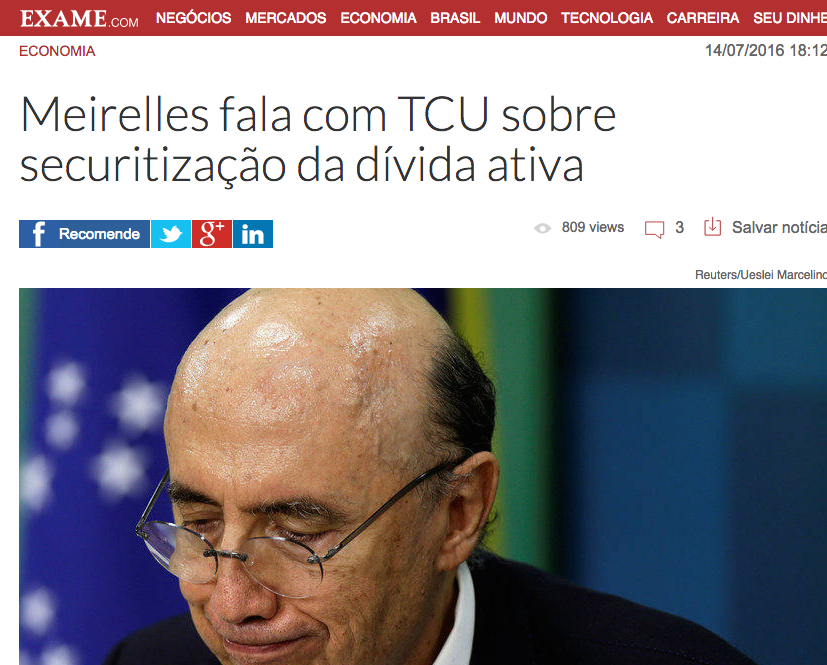 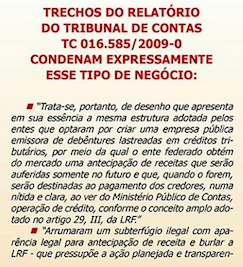 X
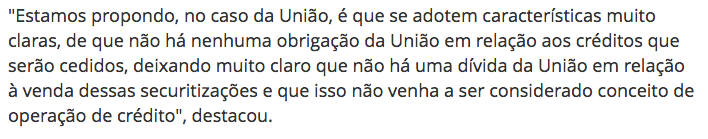 NÃO EXISTE A PROPAGANDEADA “CESSÃO” DE CRÉDITOS DE DÍVIDA ATIVA
X
Mas simplesmente a comercialização de papéis financeiros (debêntures) que possuem a garantia do ente federado – União, Estados ou Municípios.
A Dívida Ativa é meramente o parâmetro para indicar o tamanho da garantia inicial concedida pelo ente federado à “estatal não dependente”. 
Essa confusão tem justificado o deságio de até 60% na venda das debêntures a investidores privilegiados.
A Dívida Ativa não é vendida. Não sai do lugar e continua sendo cobrada pelos órgãos públicos competentes.
Esquema de Geração de Dívida Pública

Estados e municípios não terão benefício algum


Recursos auferidos pela empresa estatal não dependente com a venda de debêntures senior serão rapidamente consumidos com:
Deságio
Pagamento de juros exorbitantes
Consultorias e custos financeiros
Remuneração de administradores 


Por se tratar de estatal não dependente, os entes federados serão chamados a honrar a garantia e continuar pagando juros e amortizações das debêntures, gerando dívida pública.

EC 95/2016 GARANTE RECURSOS PARA 
ESTATAIS NÃO DEPENDENTES
ESQUEMA FINANCEIRO NA GRÉCIA
EFSF  European Financial Stability Facility
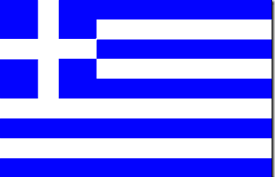 Criação de Sociedade Anônima sediada em Luxemburgo: EFSF
Sociedade de Propósito Específico
Sócios: 17 países europeus 
Emite instrumentos financeiros com garantia dos países 
Criada em 2010 por imposição do FMI
Garantias bilionárias dos países sócios para a EFSF: 440 bilhões de euros em 2010, elevadas para 780 bilhões em 2011 
EFSF “Não é instituição financeira” mas emite papéis financeiros
http://www.irishstatutebook.ie/2010/en/act/pub/0016/print.html
CONSEQUÊNCIAS ECONÔMICAS E SOCIAIS
		GRÉCIA


Queda do PIB
Queda do Orçamento
Desemprego recorde
Migração
Fechamento de serviços públicos
Redução de salários, aposentadorias e pensões
Contra-Reformas da previdência e tributária
Privatizações:  O país está à venda no site do HRADF.
Degradação social: famílias vivendo nas ruas, se alimentando de lixo
Suicídios
A FINANCEIRIZAÇÃO QUEBROU O PAÍS
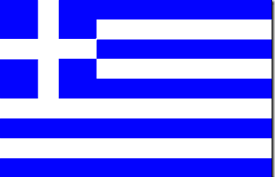 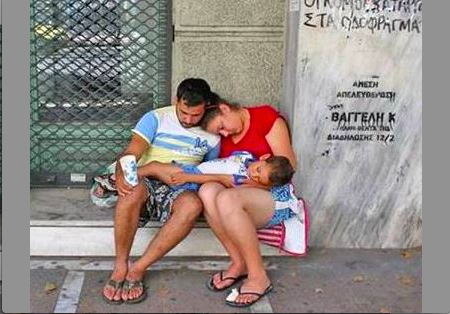 BRASIL
Esquema sofisticado de geração de dívida pública
Criação de Sociedade Anônima ESTATAL NÃO DEPENDENTE 
Sociedade de Propósito Específico 
Sócios: entes federados (Estados ou Municípios) 
Emite instrumentos financeiros (DEBÊNTURES) com garantia dos entes federados 
Consultorias com expertise do FMI
Garantias prestadas pelos entes federados = Dívida Pública
“Não é instituição financeira” mas emite papéis financeiros
Esquema ilegal de geração de dívidas públicas
 para estados e municípios
http://www.auditoriacidada.org.br/esquema-ilegal-de-geracao-de-dividas-publicas-para-estados-e-municipios/
IMPORTÂNCIA DA CPI DA PBH ATIVOS S/A 

PARA DESVENDAR ESSE ESQUEMA ILEGAL DE GERAÇÃO DE DÍVIDA PÚBLICA

BARRAR OS PROJETOS QUE VISAM “LEGALIZAR” ESSE ESQUEMA: PLS 204/2016, PLP 181/2015 E PL 3337/2015

ESTRATÉGIAS DE AÇÃO
CONHECIMENTO DA REALIDADE 
MOBILIZAÇÃO SOCIAL CONSCIENTE
AÇOES CONCRETAS
	APOIO À EQUIPE DE TRABALHO NO ÂMBITO DA 
		AUDITORIA CIDADÃ DA DÍVIDA
Muito grata

Maria Lucia Fattorelli

www.auditoriacidada.org.br
www.facebook.com/auditoriacidada.pagina